L’ESPÈCIE HUMANA

L’espècie humana és com les altres. Té les mateixes necessitats i ha de complir les mateixes lleis de la natura. Però és un cas especial...
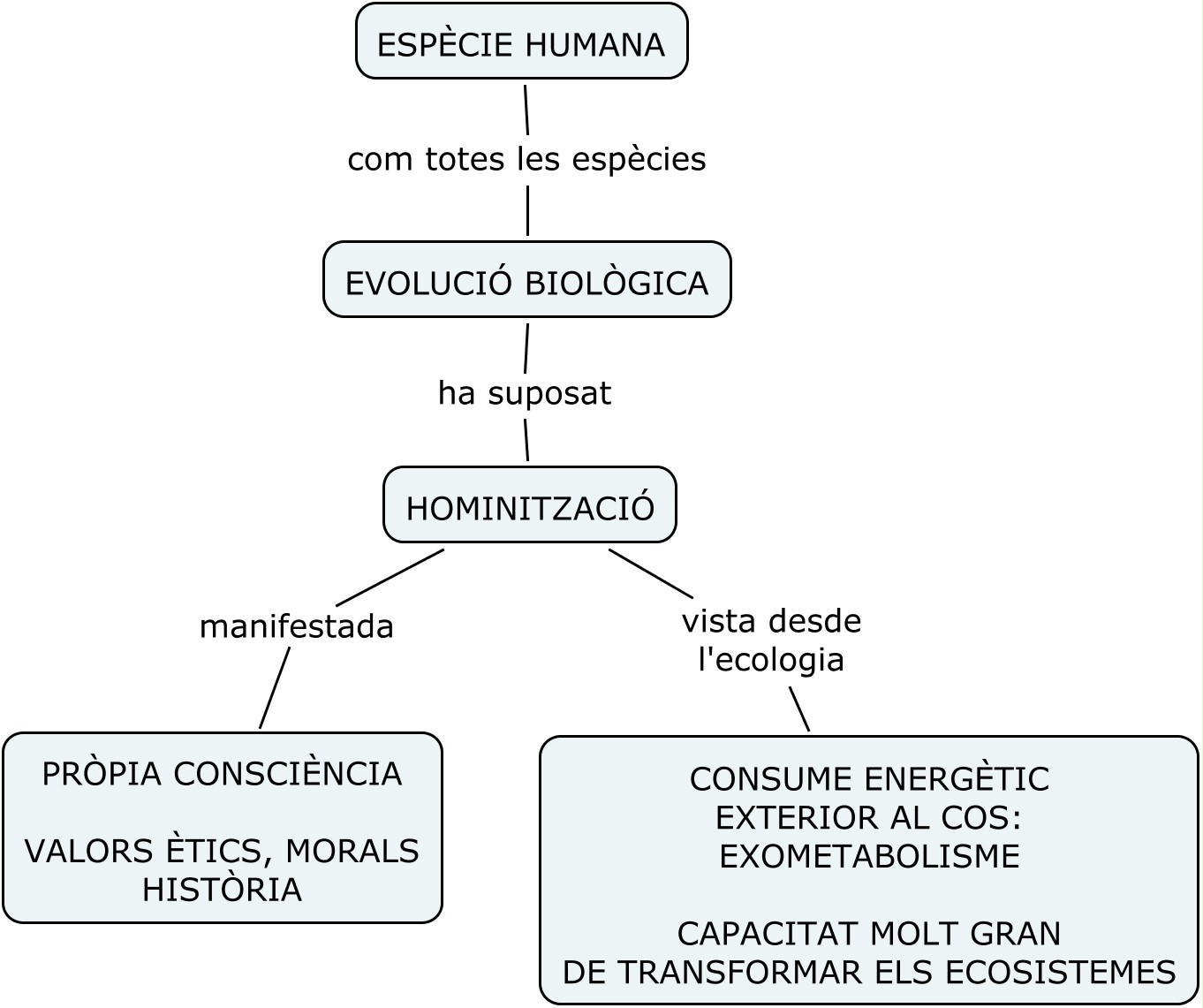 A les classes destinades a 
ecologia o a les relacions de l’espècie humana i medi 
hem de treballar la conscienciació dels alumnes cap a l’entorn en el que vivim:

Conservació
Respecte a la natura
Reduir el consum
Reciclar
Reutilitzar 

Prendre decisions personals que contribueixen a tenir actuacions adequades amb el respecte al medi.
ACTIVITAT DIDÀCTIQUES SOBRE EL CONSUM ENERGÈTIC HUMÀ.





Es presenten un conjunt d’activitats didàctiques que tenen com a objectiu sensibilitzar als alumnes sobre l'excés de consum de les societats avançades.
Objectius

Conèixer el consum energètic de l’espècie humana: endometabolisme i exometabolisme i com ha evolucionat.

Reconèixer  l'excés de consum.

Sensibilitzar sobre la importància del reciclatge com a aportació a la disminució de consum

Considerar l’impacte de l’activitat personal en el consum energètic global

Reflexionar sobre el futur del consum energètic
ACTIVITAT DIDÀCTICA 1


ACTIVITAT DIDÀCTICA  2


ACTIVITAT DIDÀCTICA 3


ACTIVITAT DIDÀCTICA 4
ACTIVITAT DIDÀCTICA, 1

Considerar la ciutat o poble on es viu com un ecosistema

 L’aula
L’escola
Entrades


Energia

Electricitat
Gas oil
Gas propà
Gas butà
Gasolineres

Matèria

Material escolar
Neteja
Menjador
Aigua
Sortides


Rebuig
Paper
Plàstic
Vidre
Aigua
ACTIVITAT DIDÀCTICA, 2

Visita a instal·lacions del poble o ciutat

Entrades

Estació de generació d’electricitat
Planta de gas (butà, propà, natural)

Mercat (Mercapalma)
Botigues, supermercats
Llonja del peix (peixateries)
Botigues no relacionades amb alimentació: electrodomèstics, ferreteries, farmàcies.
Sortides

Depuradora d’aigua

Retirada de residus
	rebuig, plàstics, vidre, matèria orgànica,
	materials de construcció eliminats
ACTIVITAT DIDÀCTICA, 3

Explotació d’ecosistemes pròxims i llunyans

Activitat relacionada amb l’assignatura de Socials


L’espècie humana ha passat del nomadisme al sedentarisme en un llarg procés històric.

Comparar el consum energètic de diverses societats i els ecosistemes que s’exploten en diversos moments de la història.
Comparar l’evolució del consum energètic de les societats humanes:

Nòmade,
Caçadora,
Agrícola
Industrial
Comunicació i Informàtica
ACTIVITAT DIDÀCTICA, 4


Mesura de la petjada ecològica

http://www.carbonfootprint.com/calculator.aspx